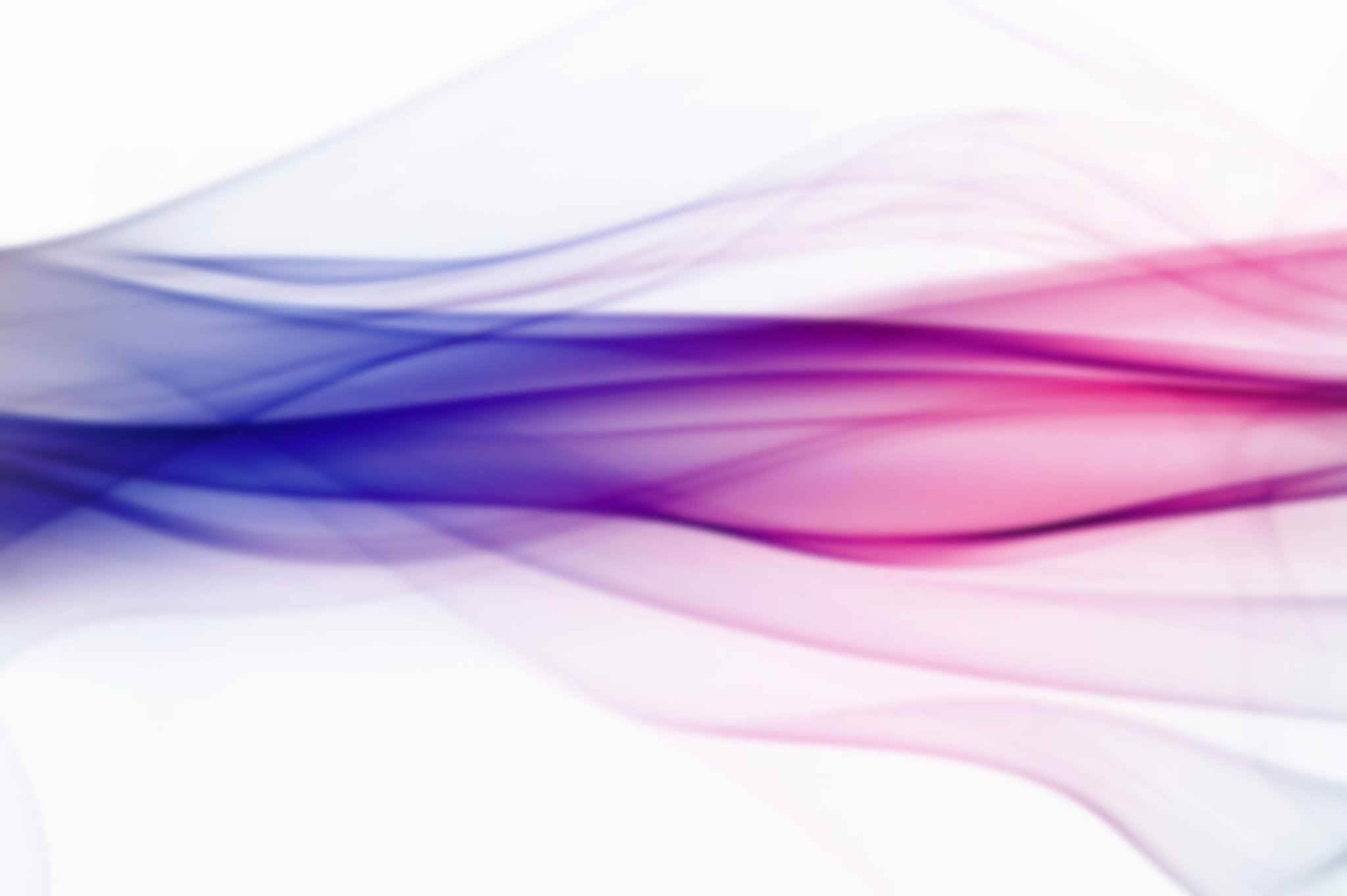 LOGO
AÇILIMINIZ
«SLOGANINIZ»
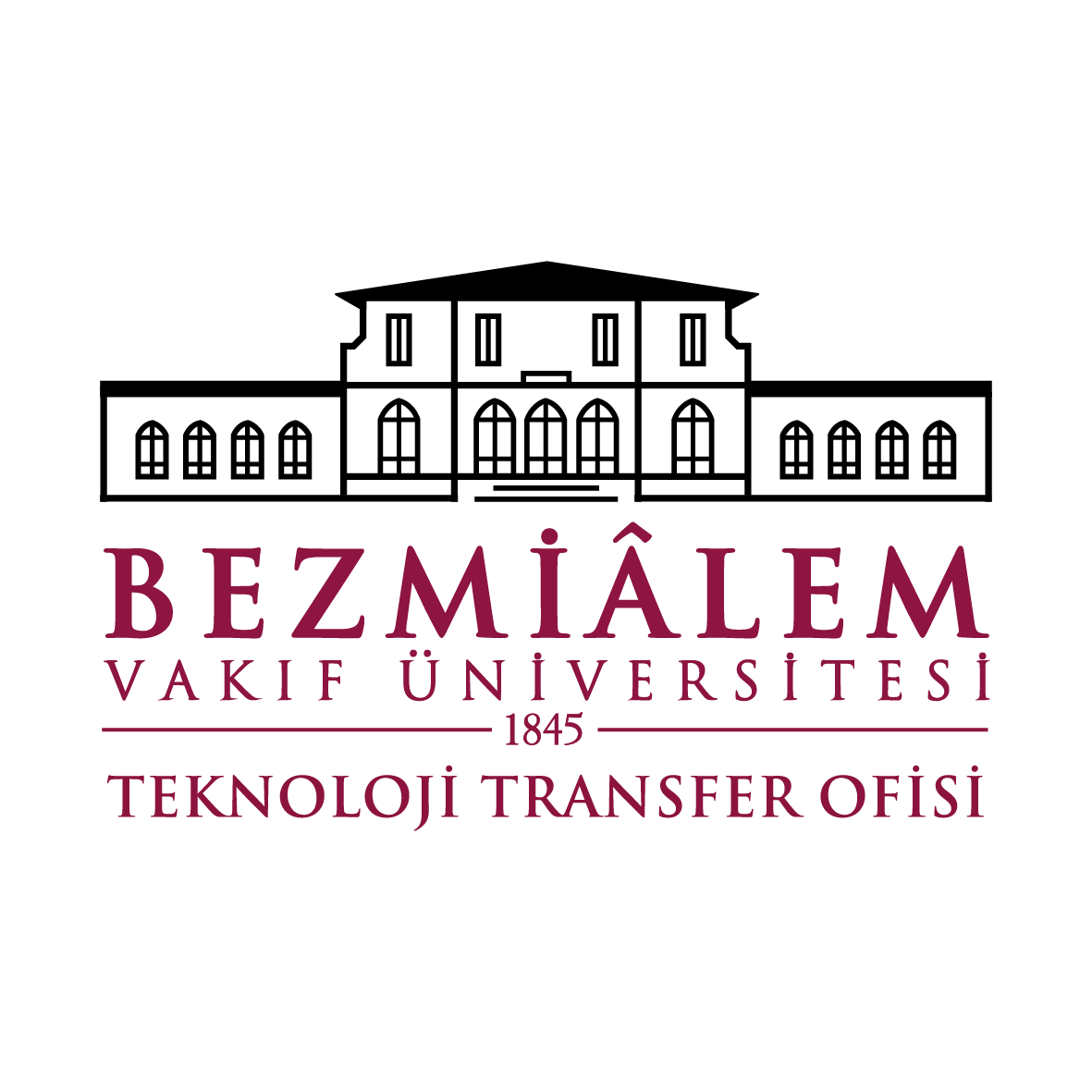 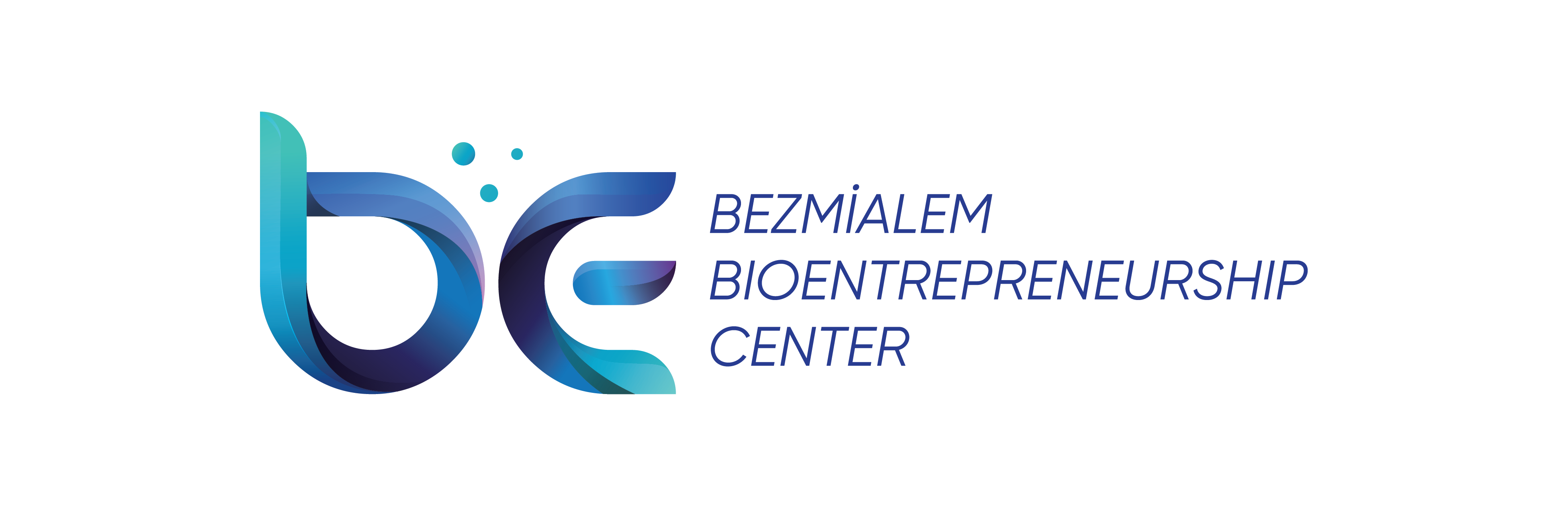 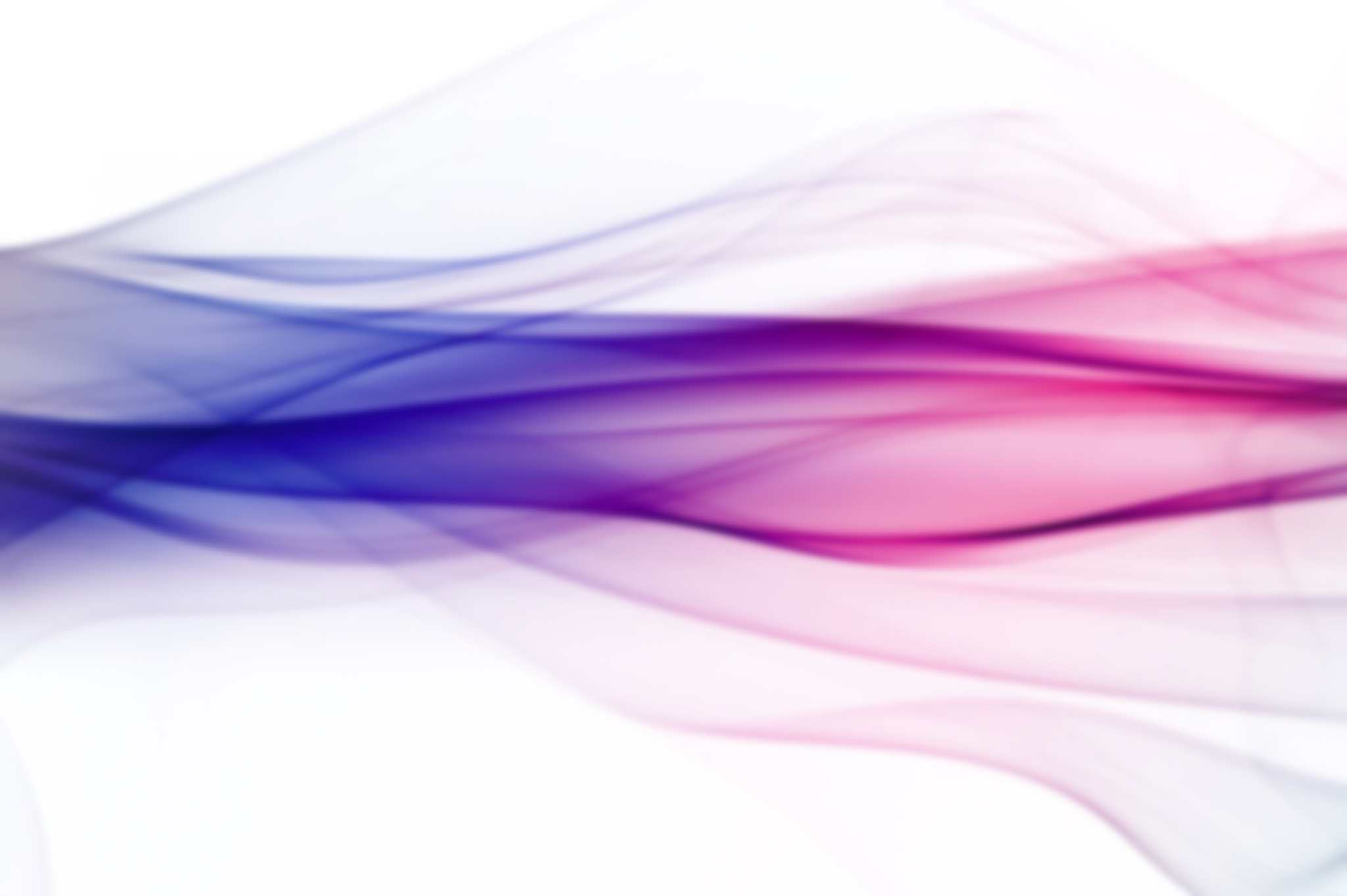 | Ekibimiz / Our Team |
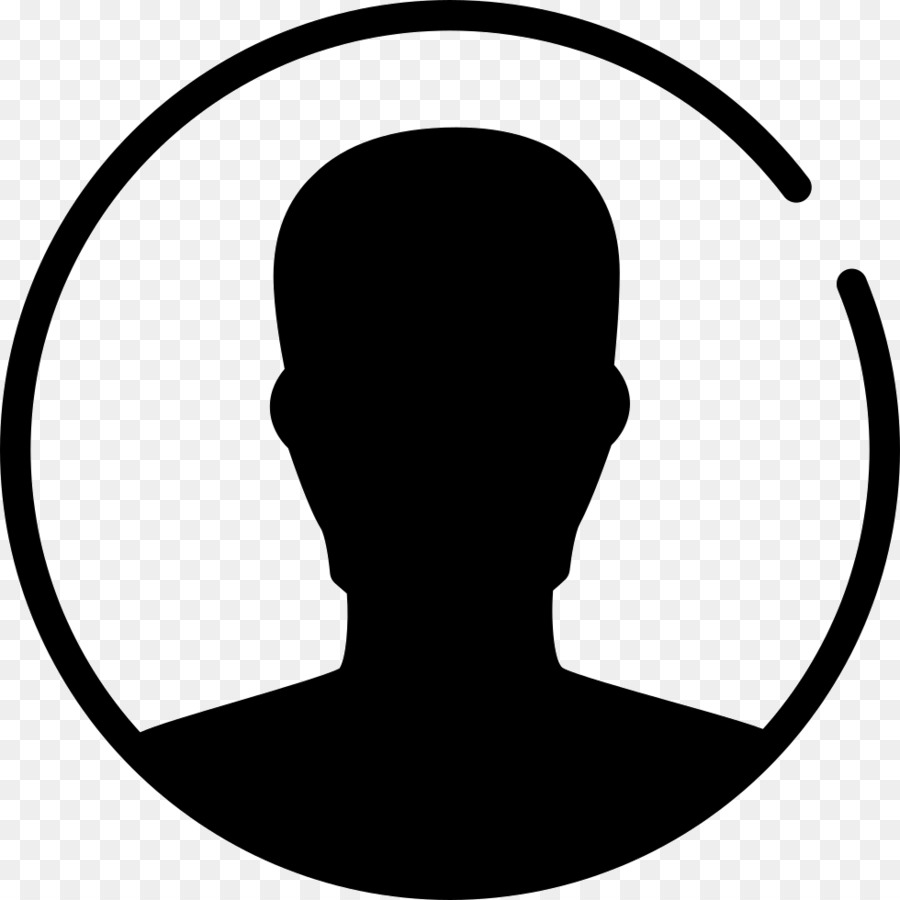 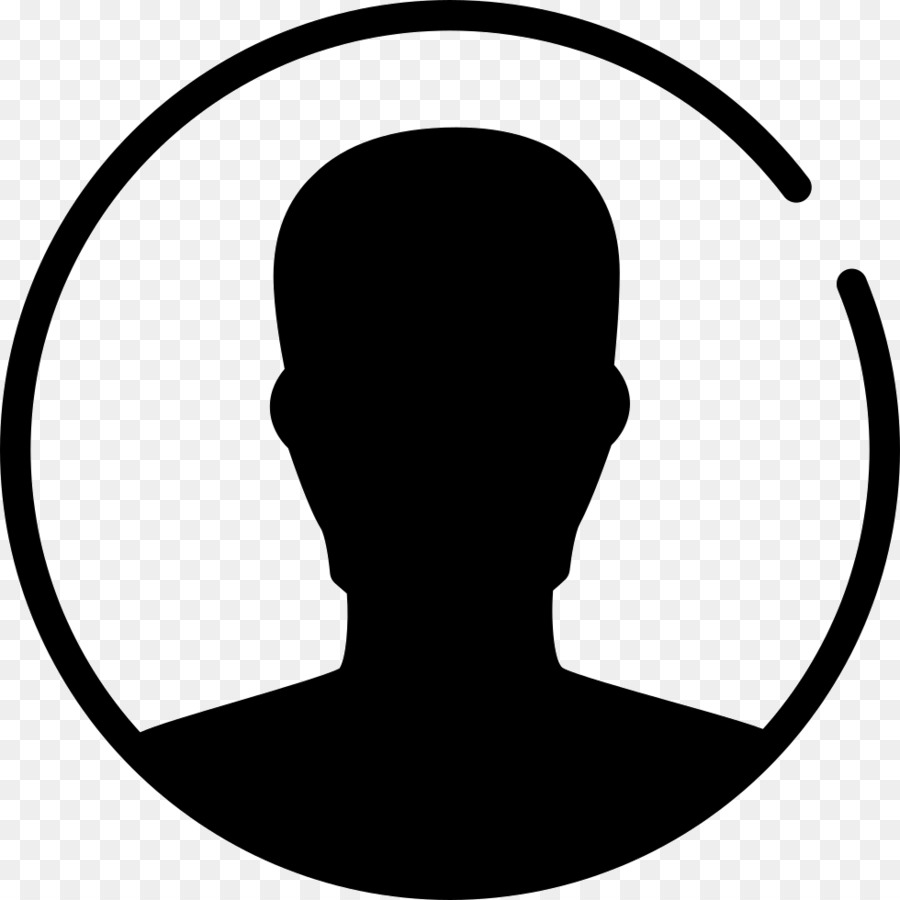 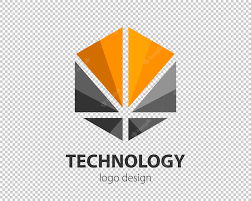 İsim / Soyisim
Pozisyonunuz ?
İsim / Soyisim
Pozisyonunuz ?
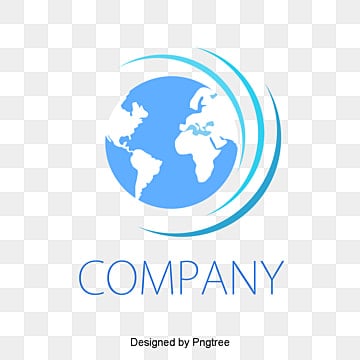 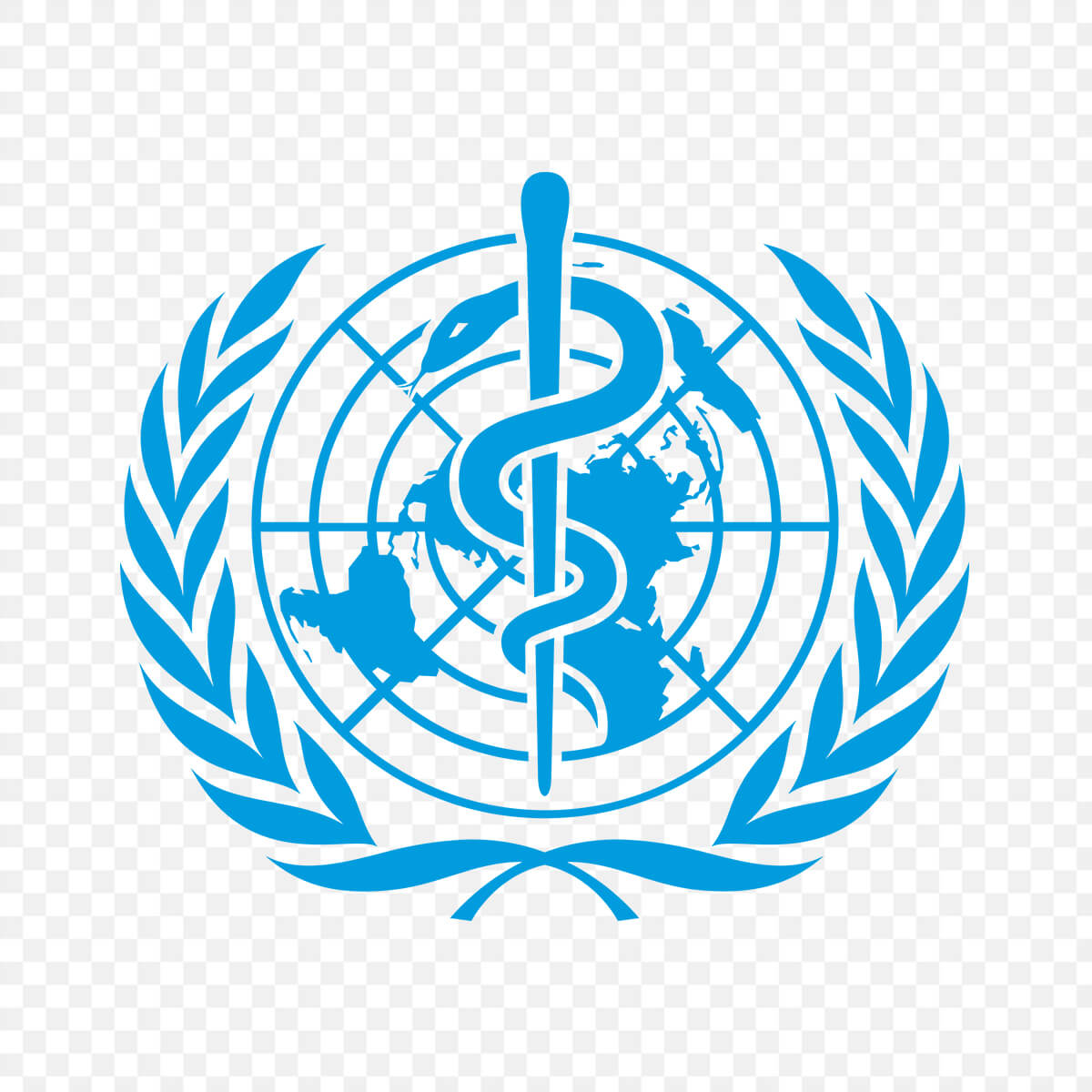 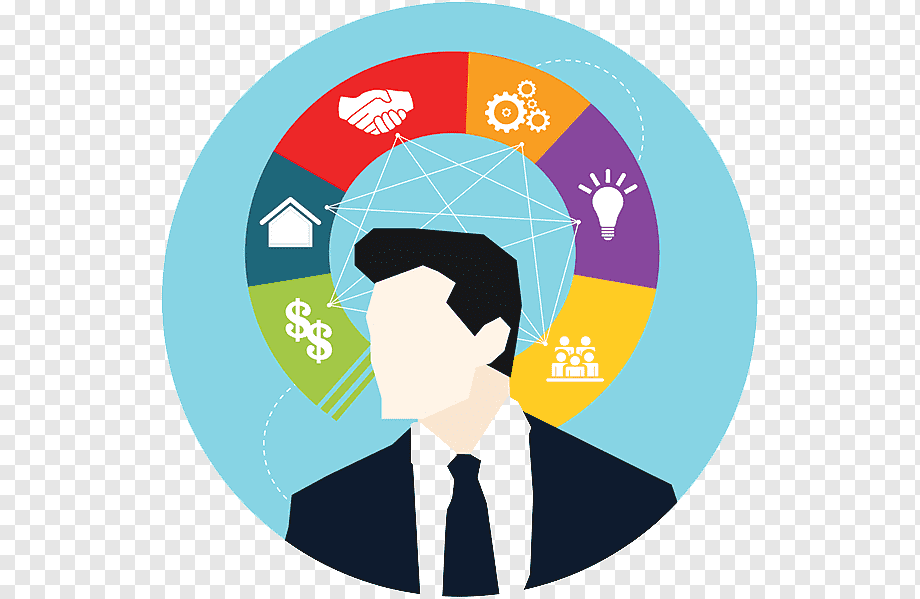 İsim / Soyisim
Pozisyonunuz ?
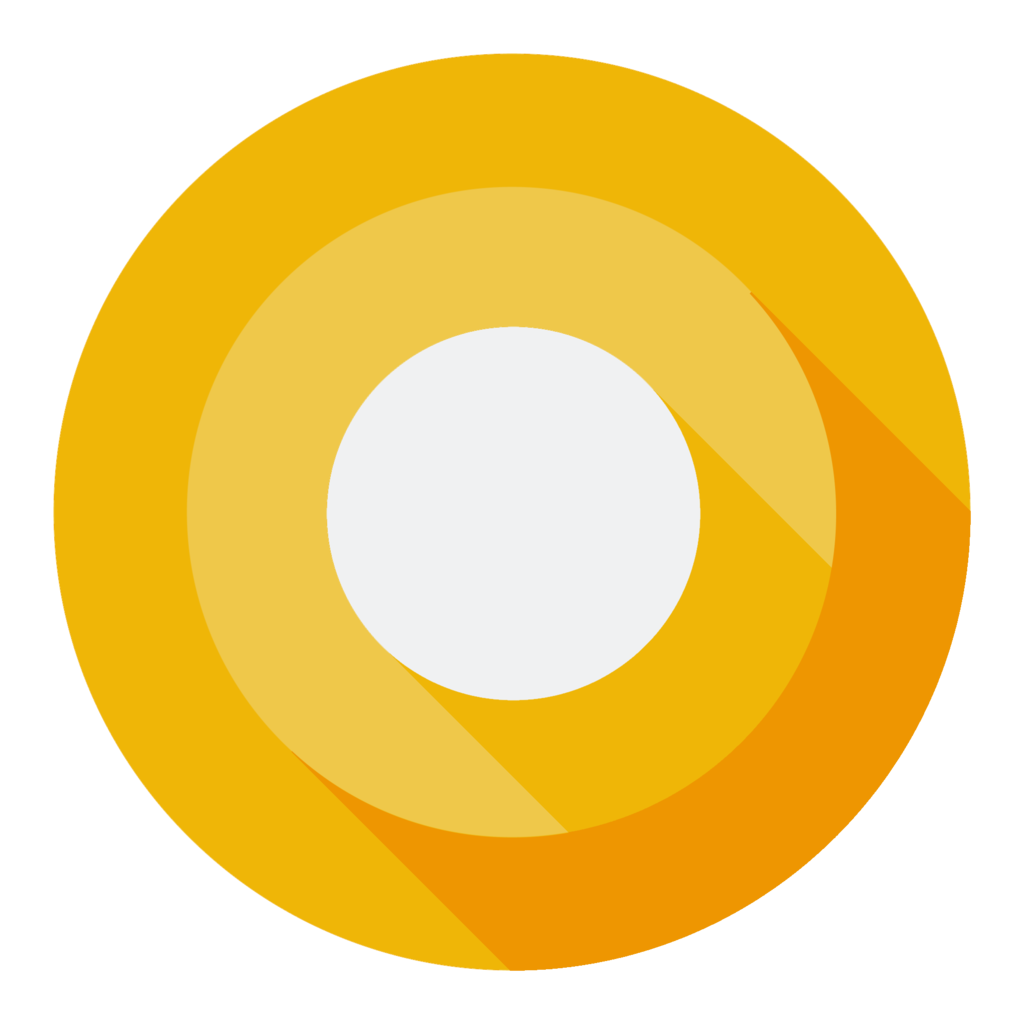 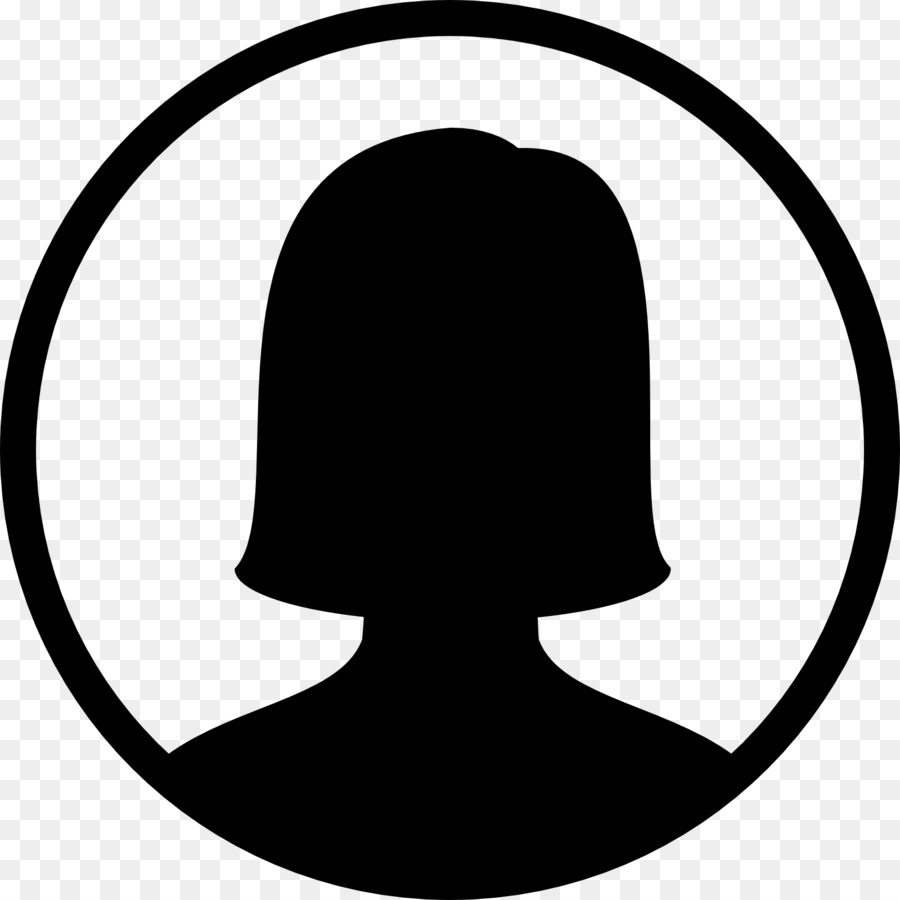 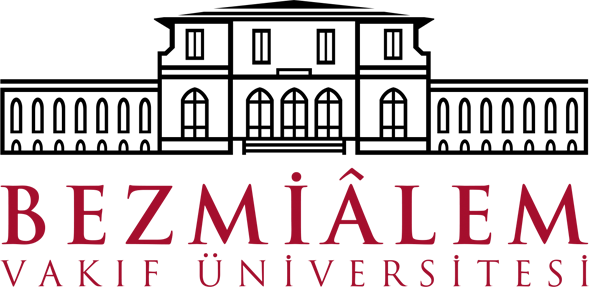 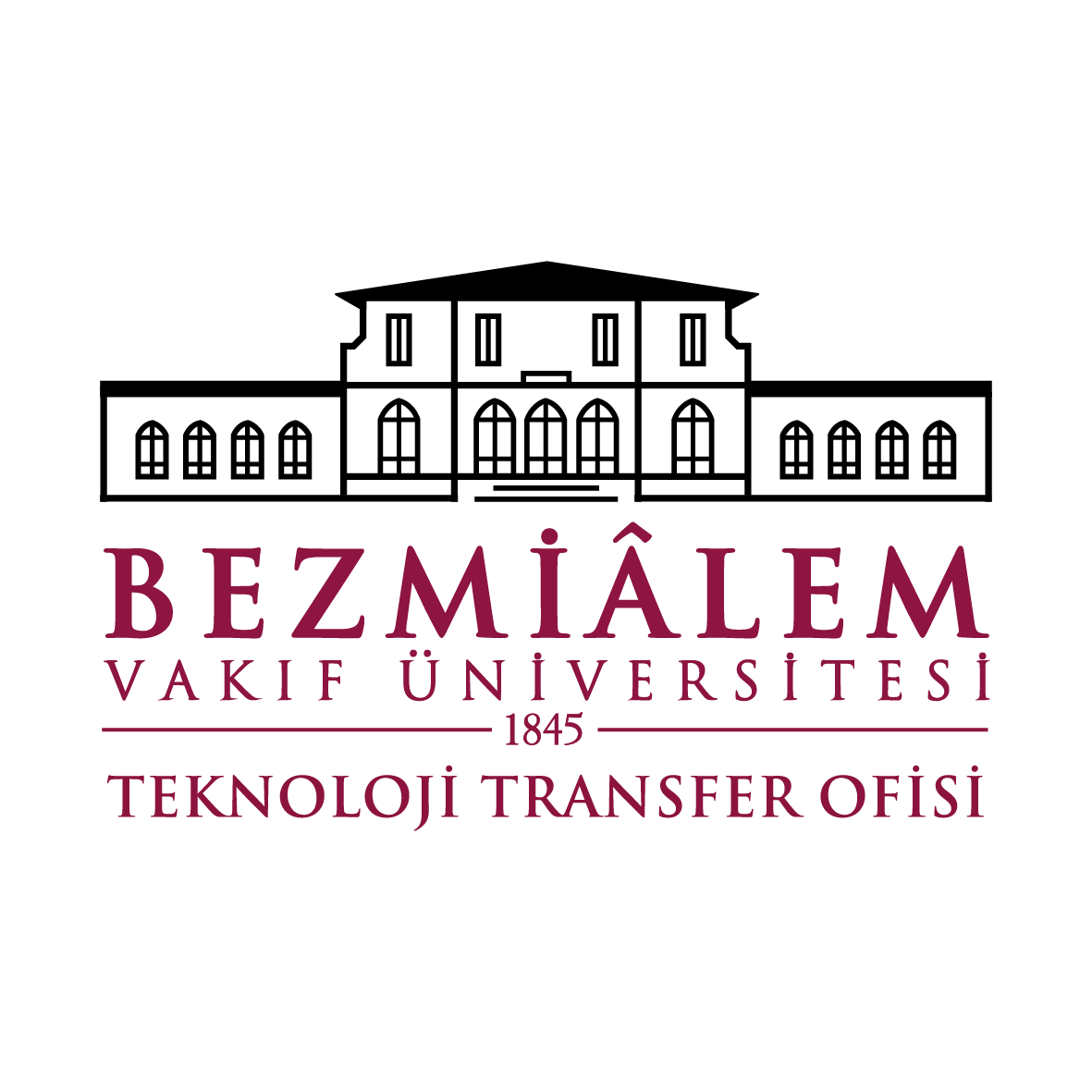 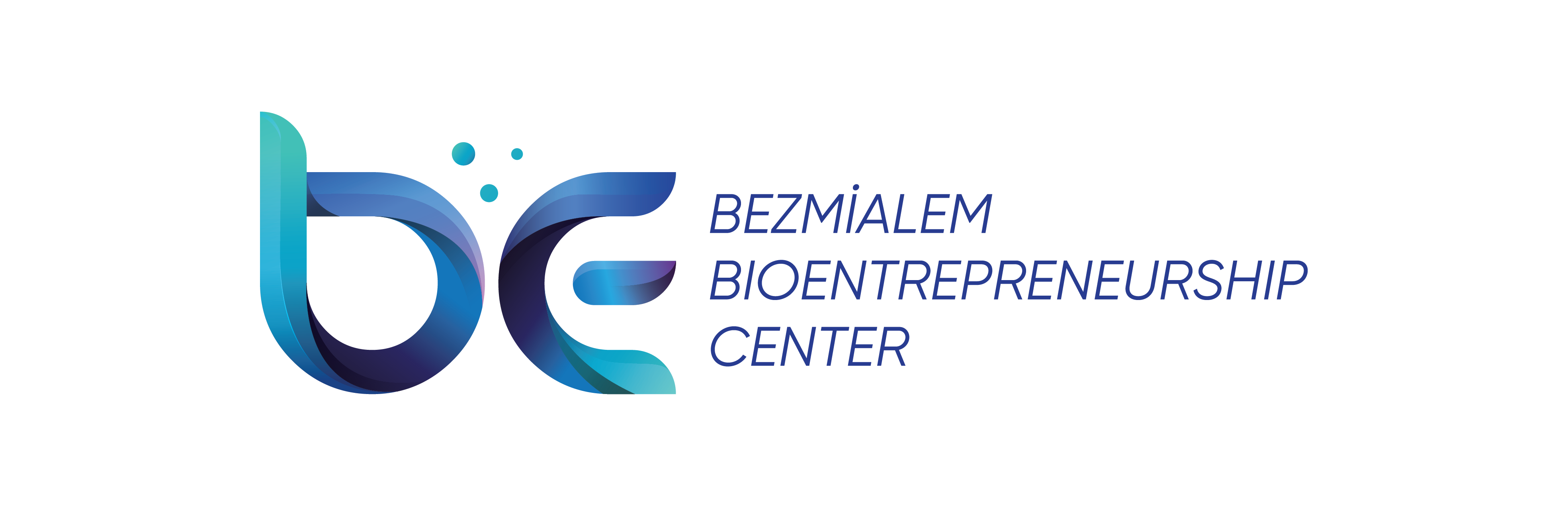 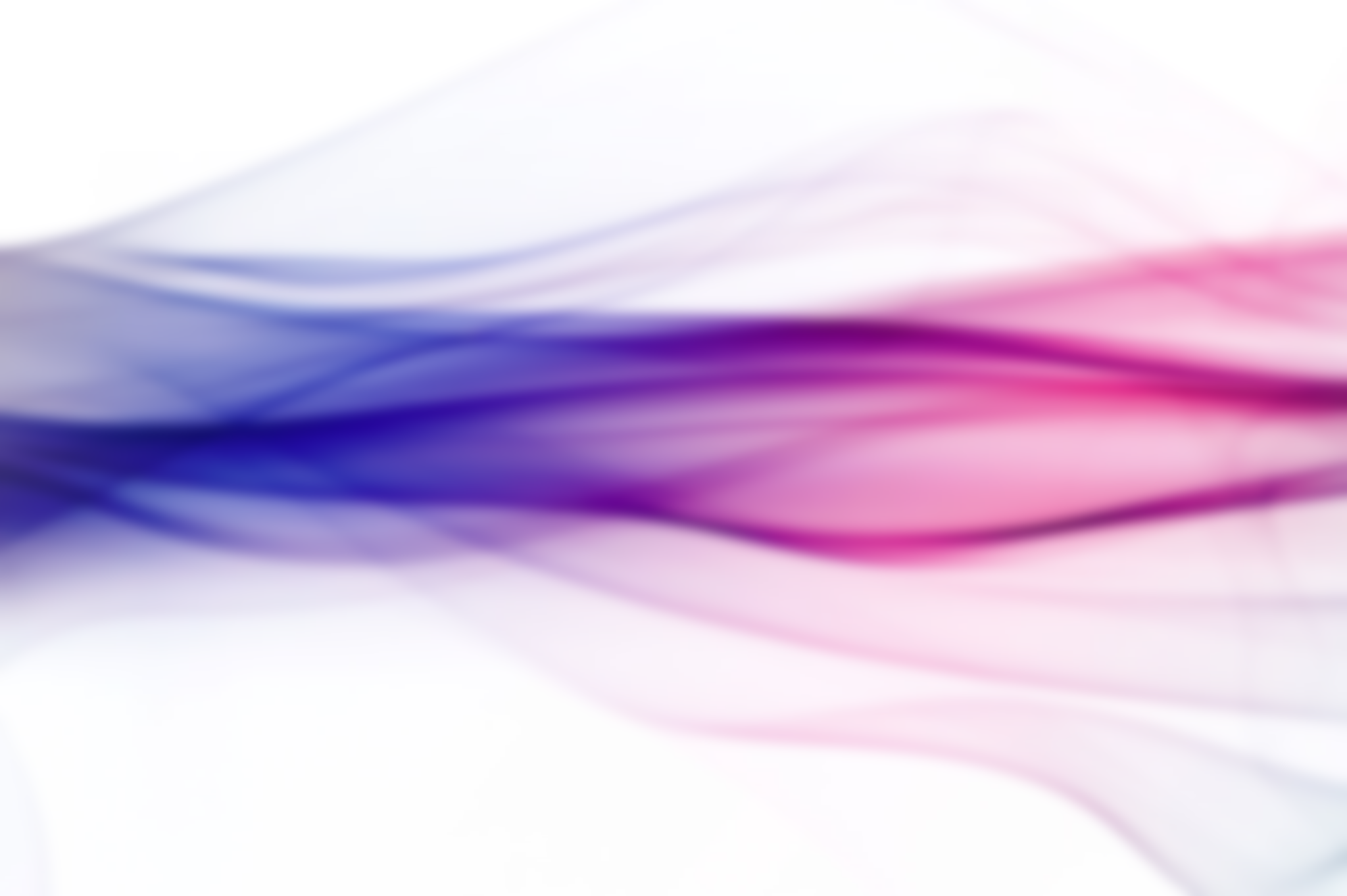 | Problem |
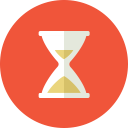 long time works
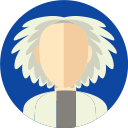 Business developer should be hired
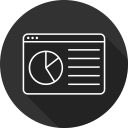 Embrace your data
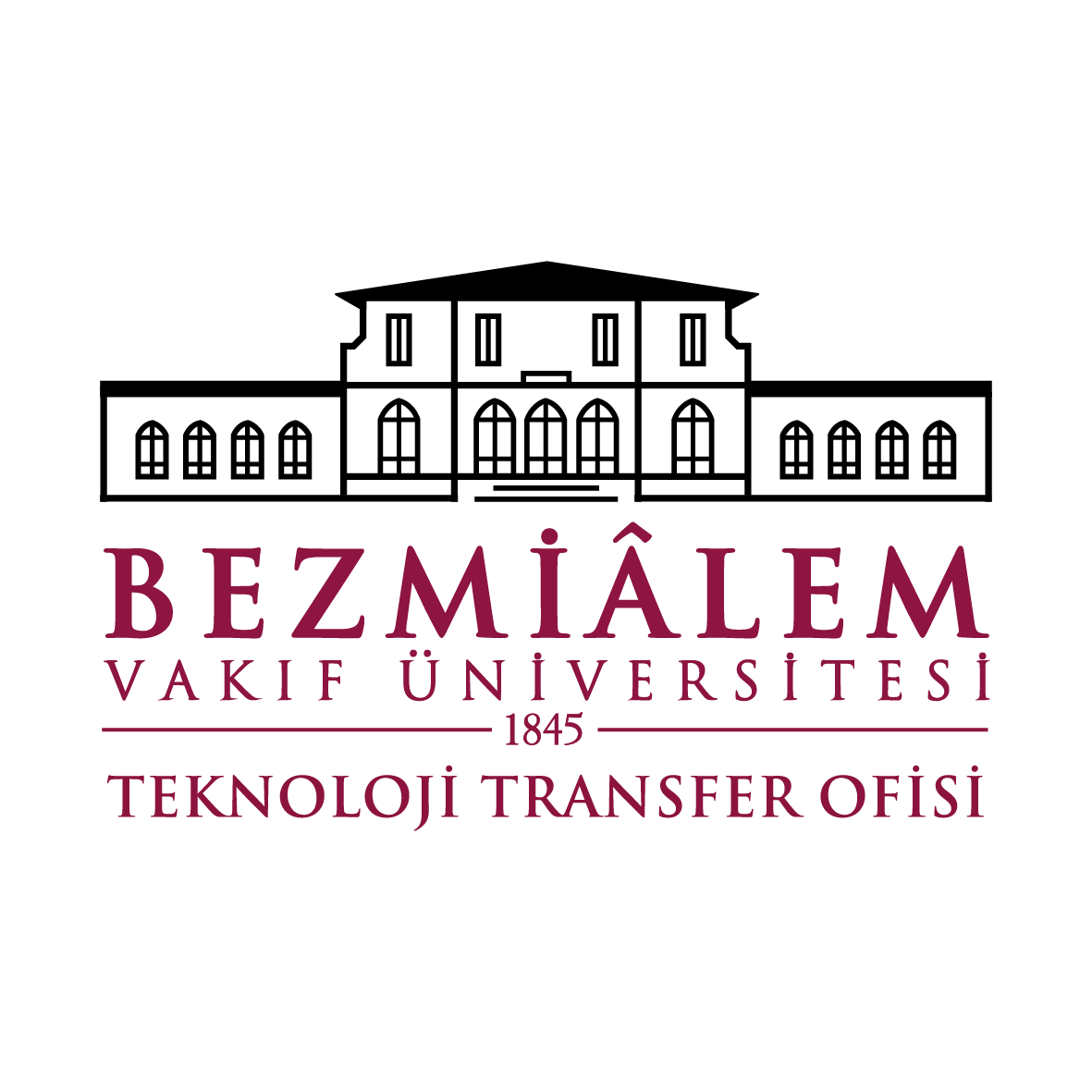 Bu sayfaya problem detaylarınızı ekleyebilir simgeler ile destekleyebilirsiniz.
You can supplement this page with your problem details with the conversations you use.
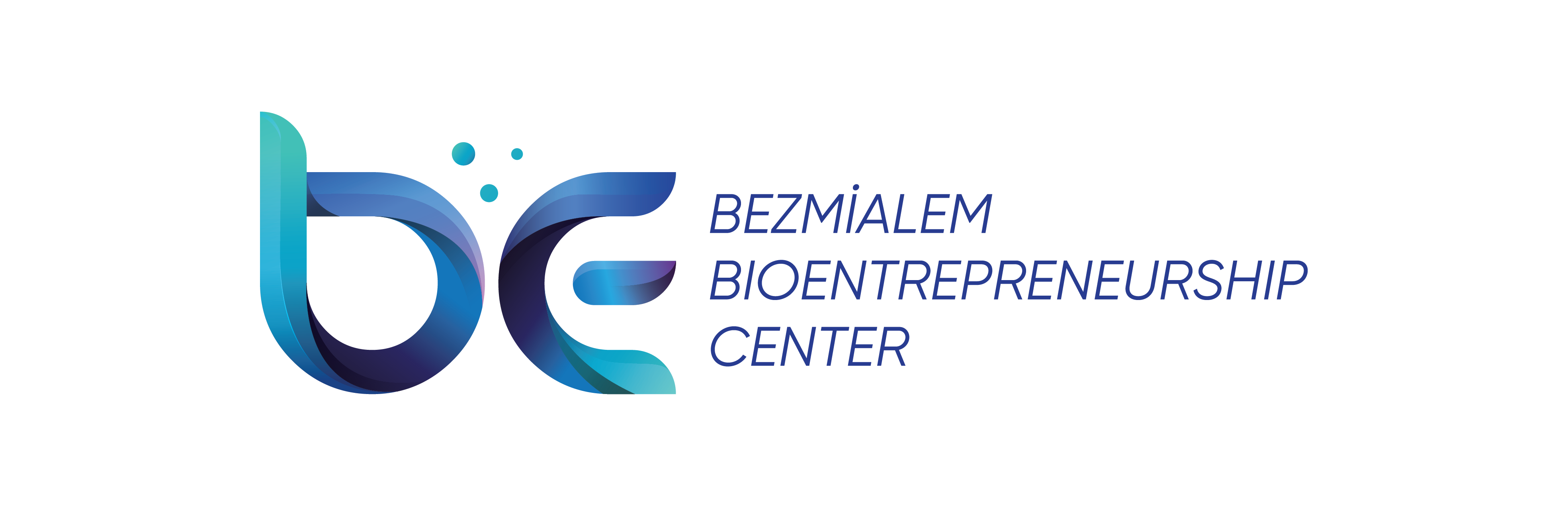 | Our Solution |
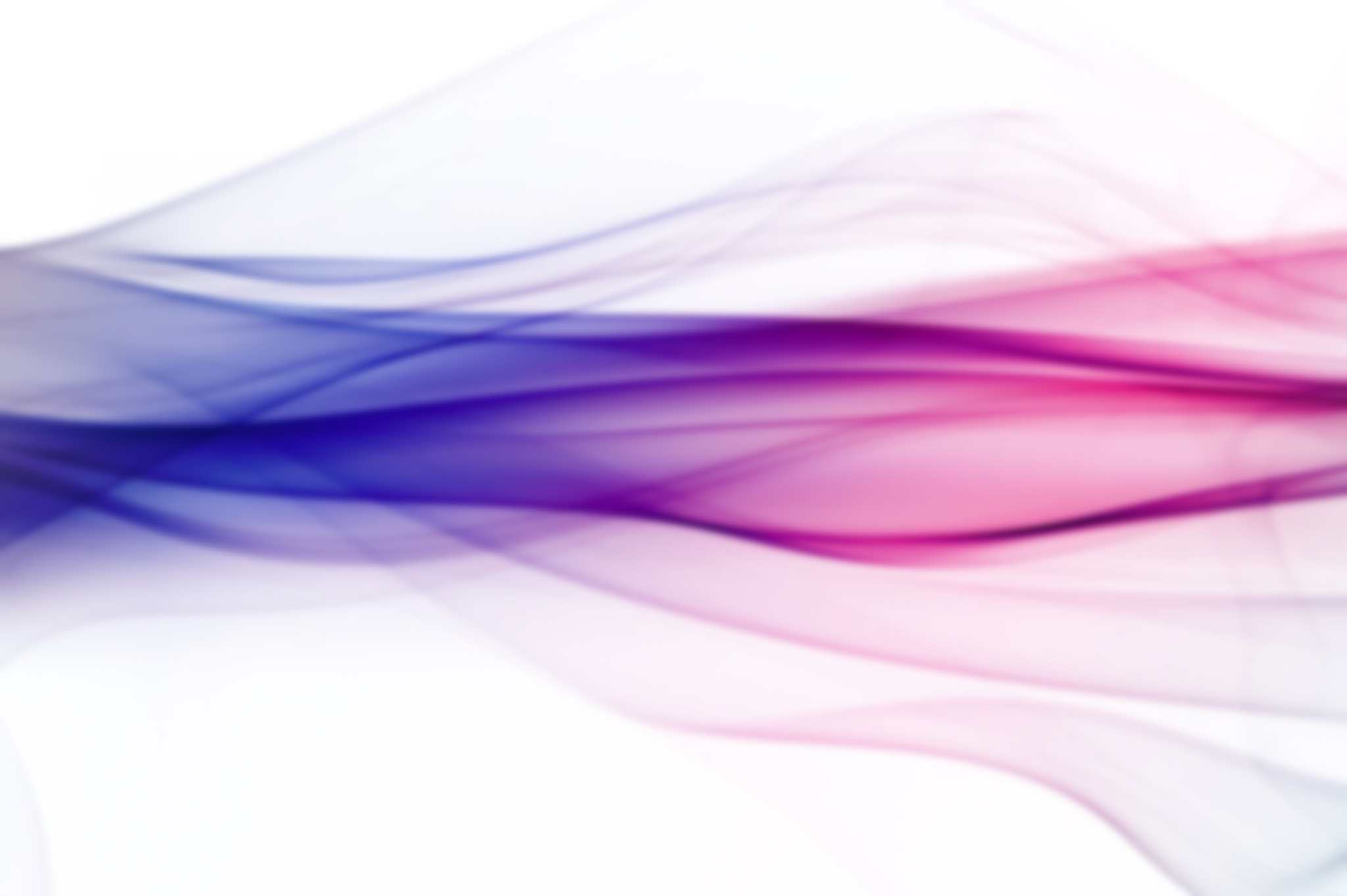 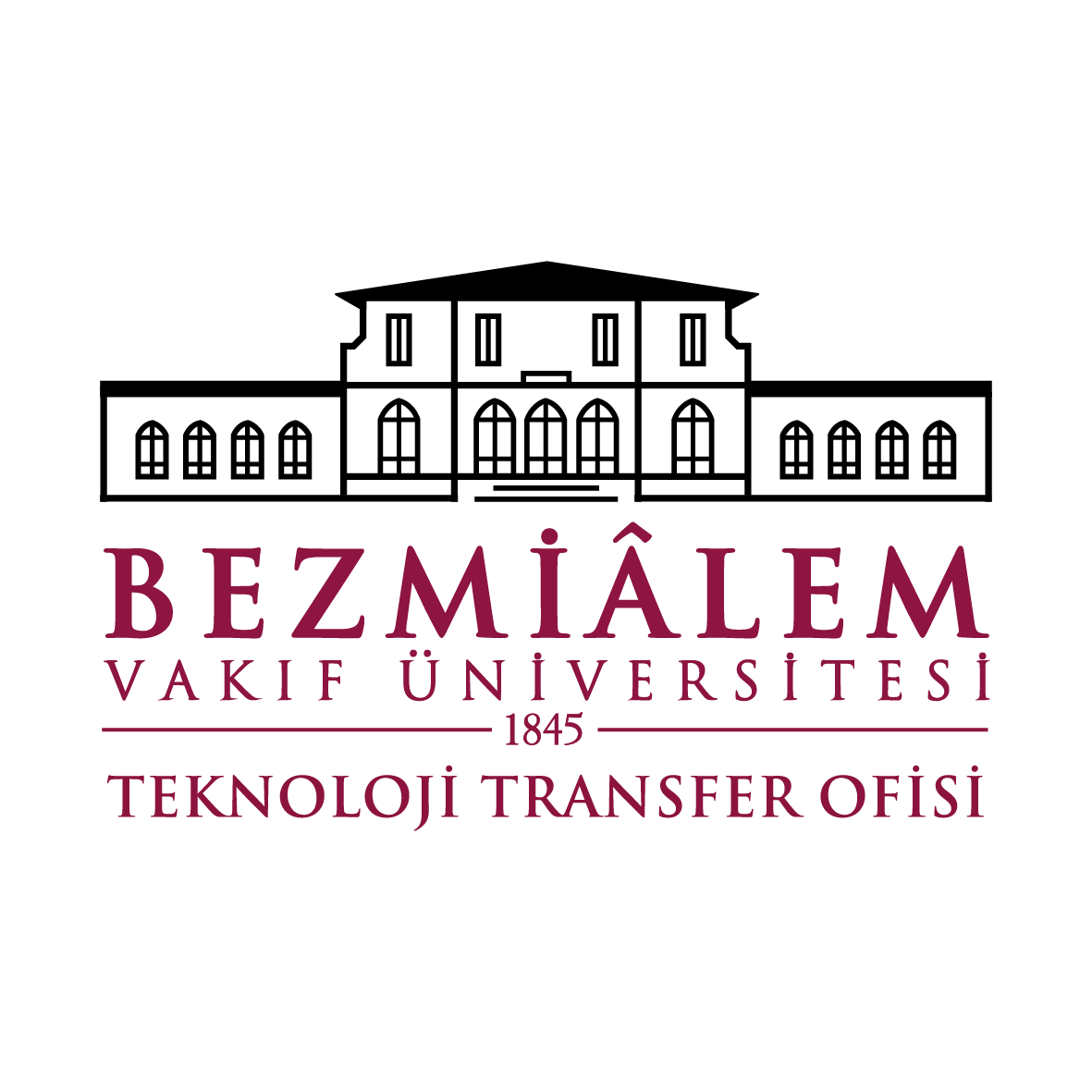 Bu sayfaya Çözüm detaylarınızı ekleyebilir simgeler ile destekleyebilirsiniz.
You can add the conversations you use and your solution details to this page.
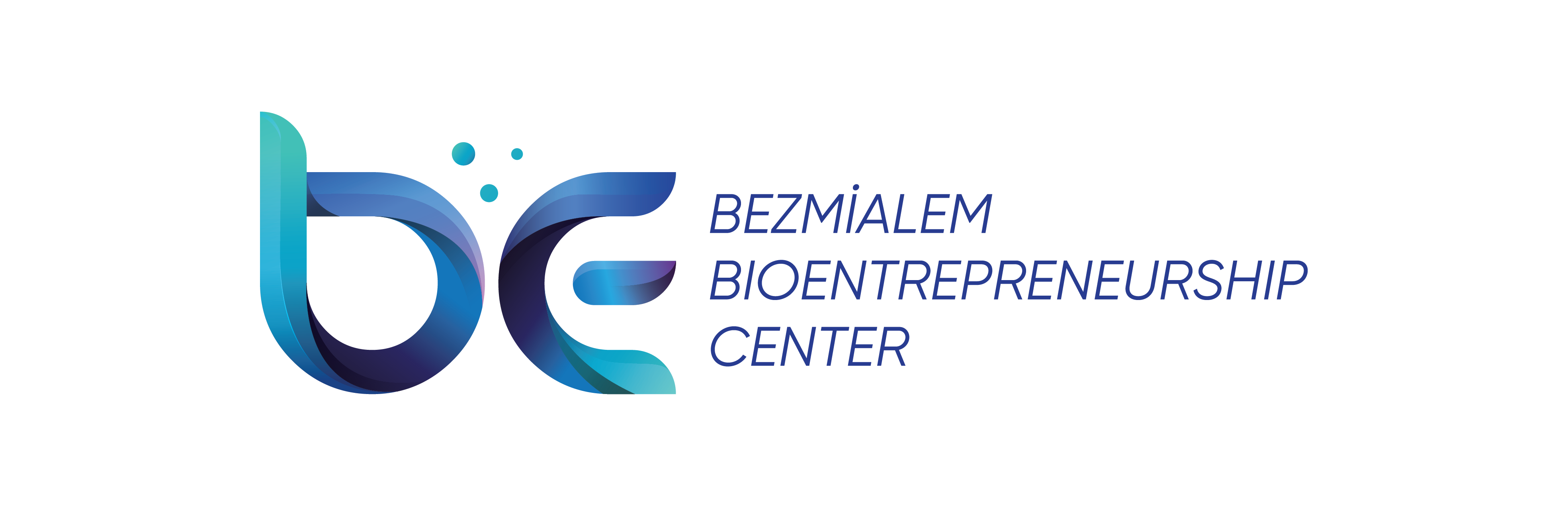 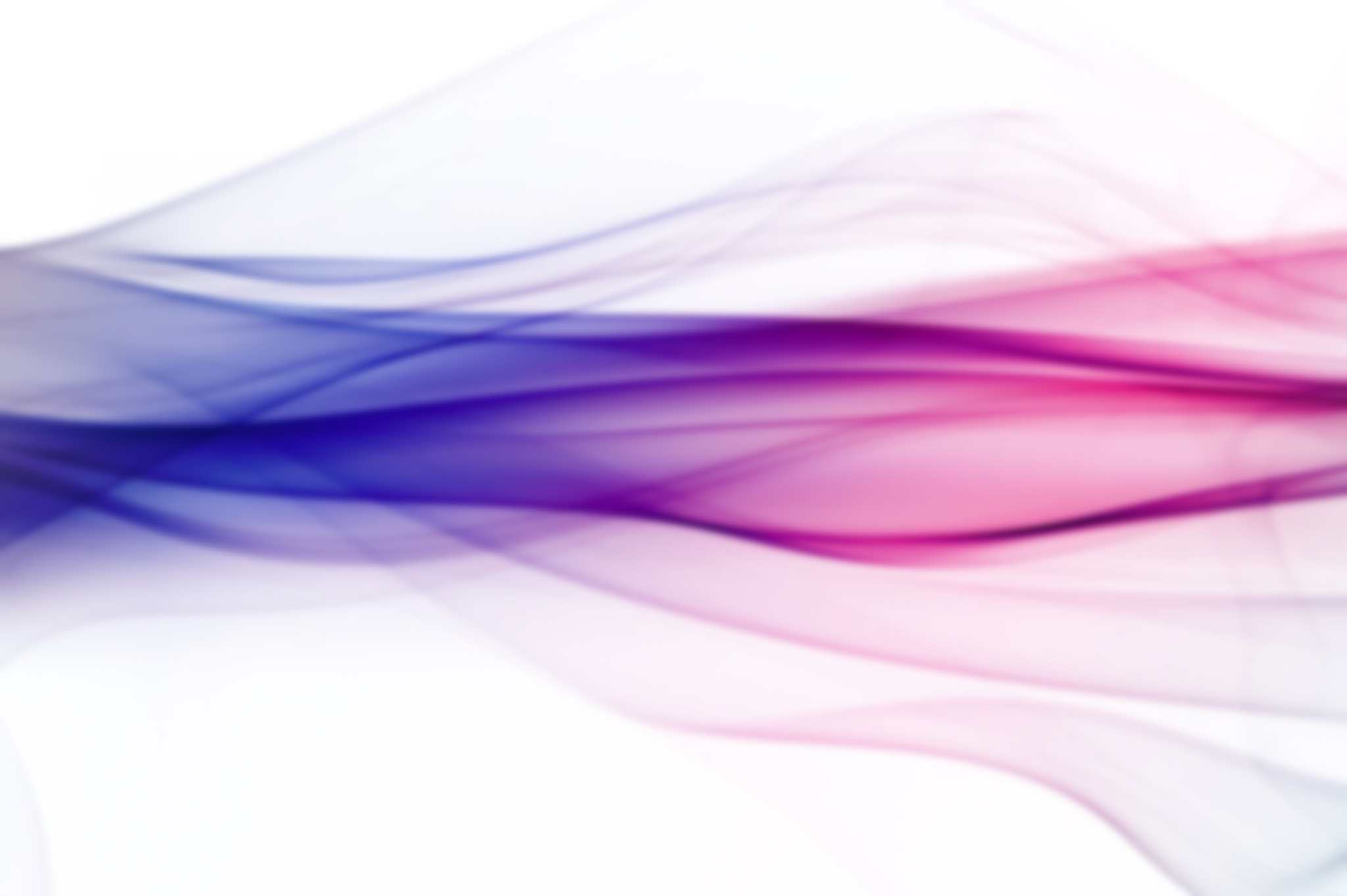 | Market Size* |
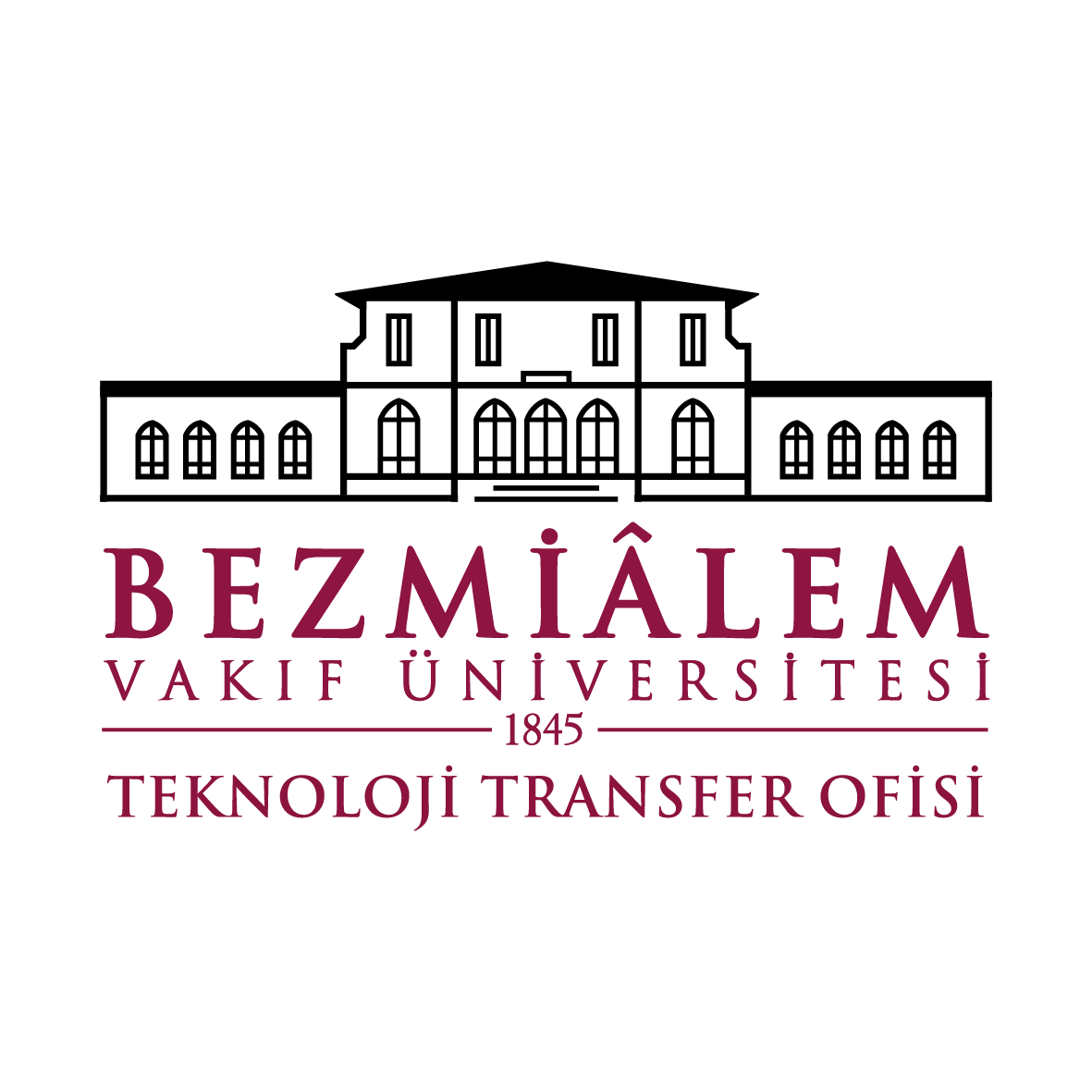 Bu sayfaya market çapınızı detaylarınızı ekleyebilir,  görseller ile destekleyebilirsiniz.
You can add your market size details to this page and support it with images.
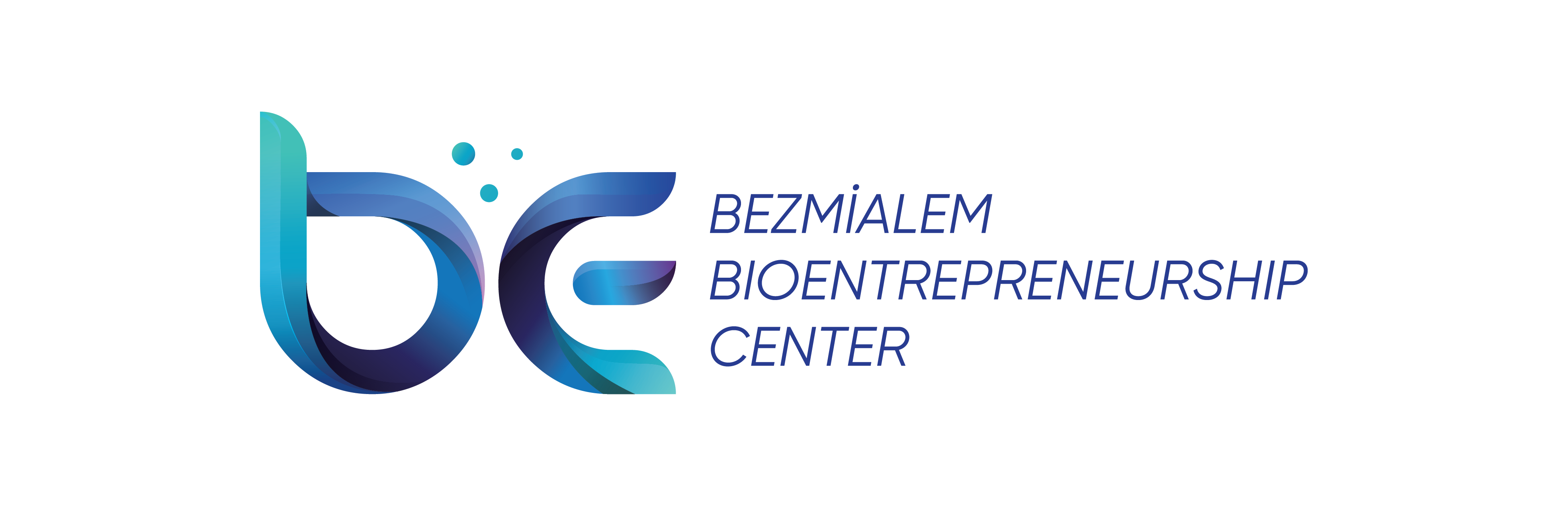 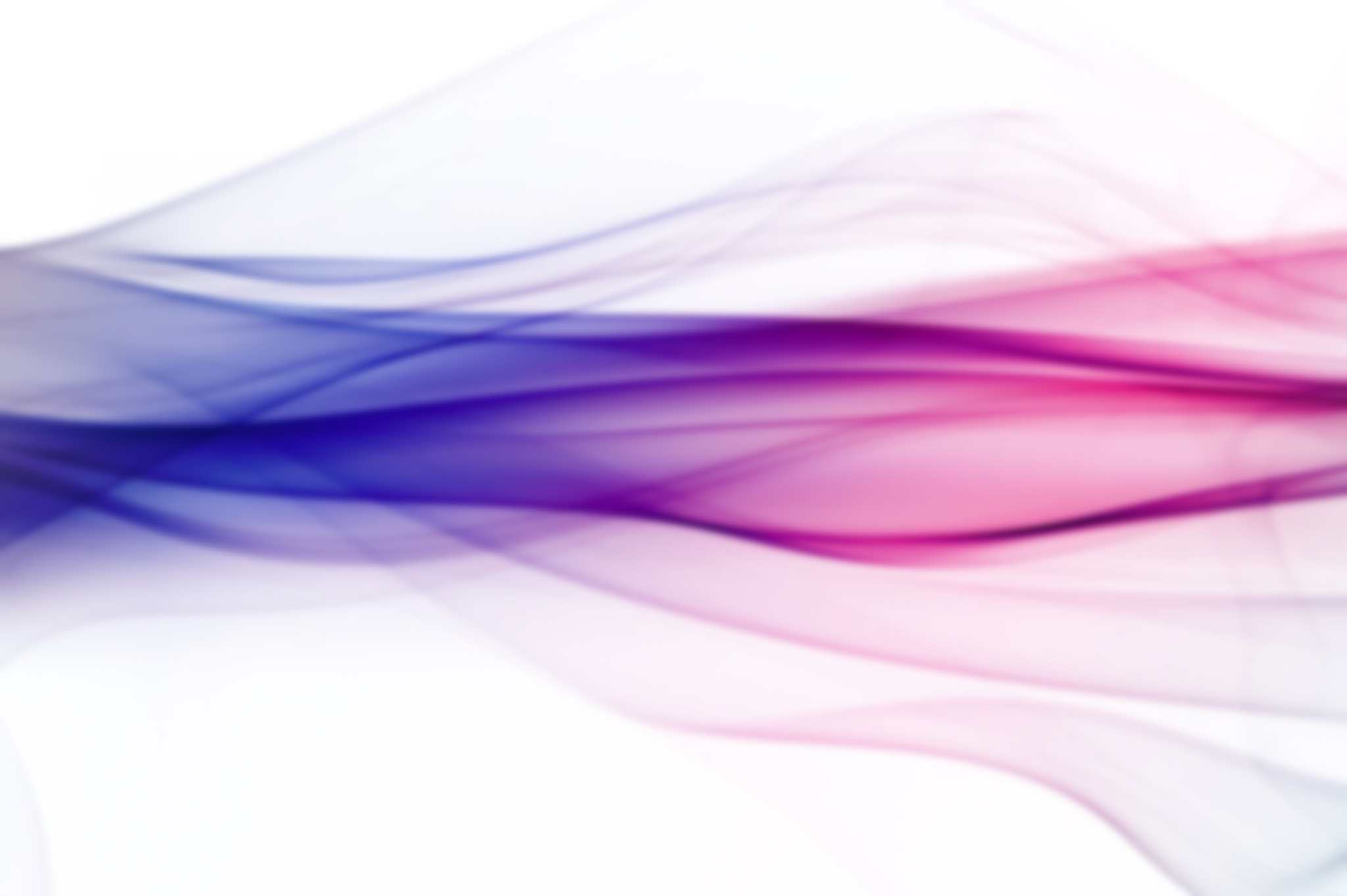 | Business Model |
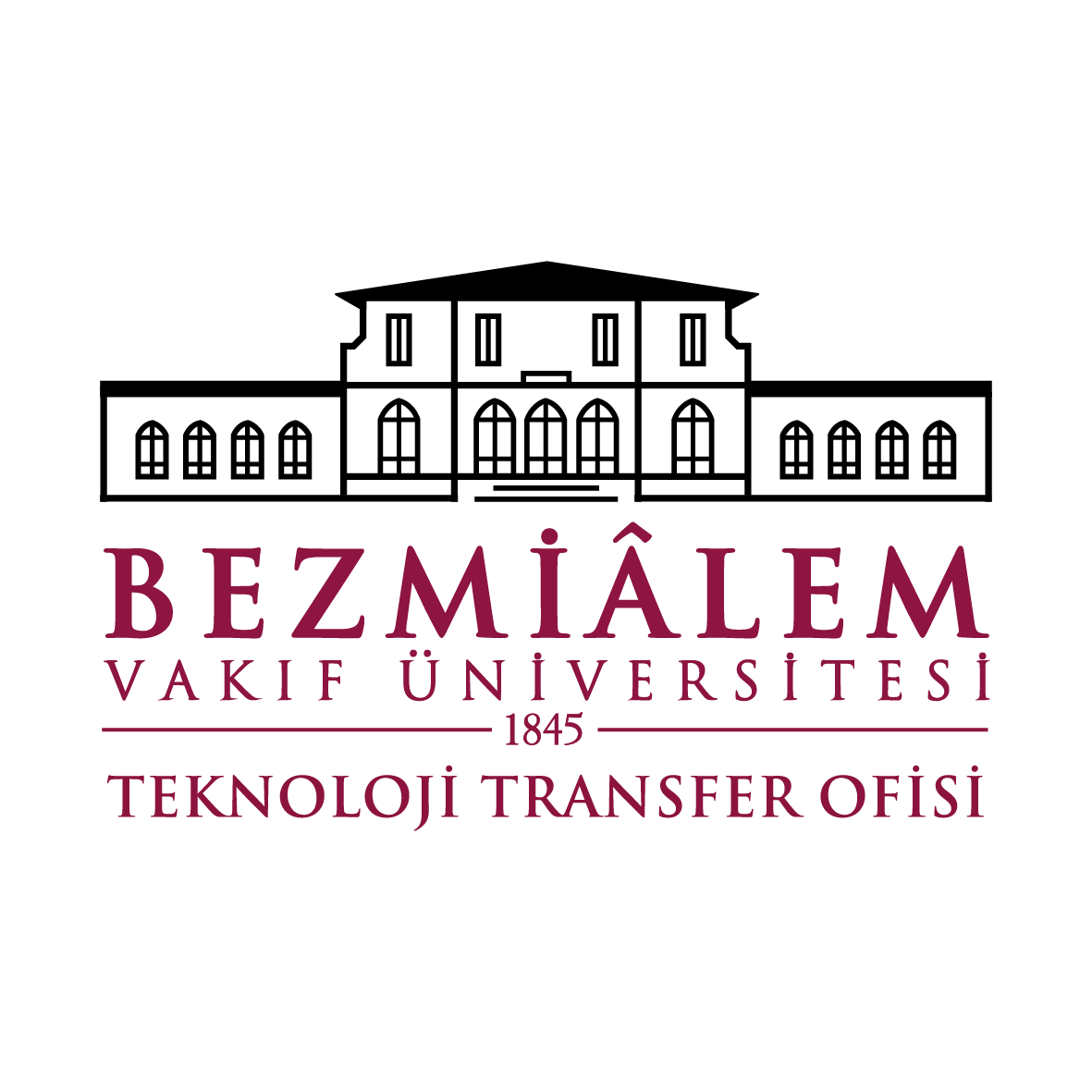 Bu sayfaya iş modelinizin detaylarınızı ekleyebilir,  görseller ile destekleyebilirsiniz.
You can support this page with images, using the details of your business model.
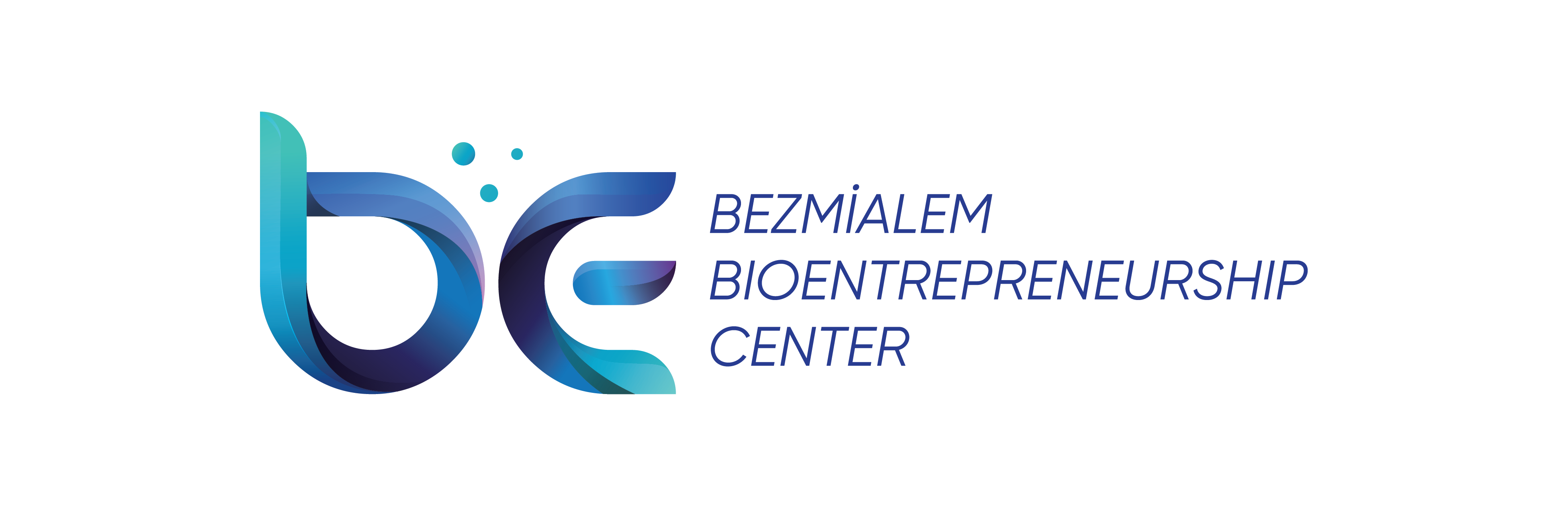 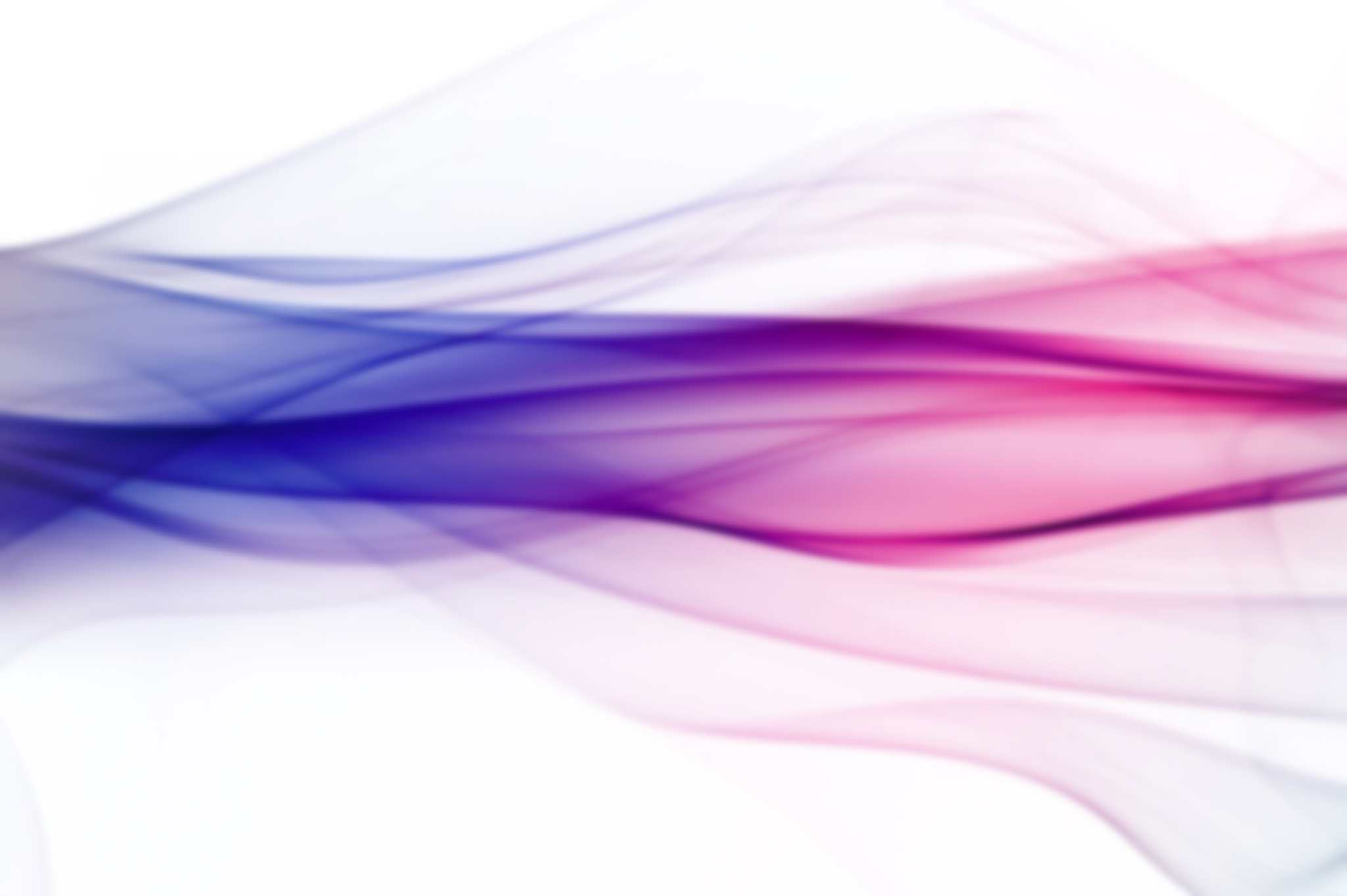 | *** |
| Future Steps  |
| Traction |
| Competition & USP |
| Financials |
| Reach Us  |
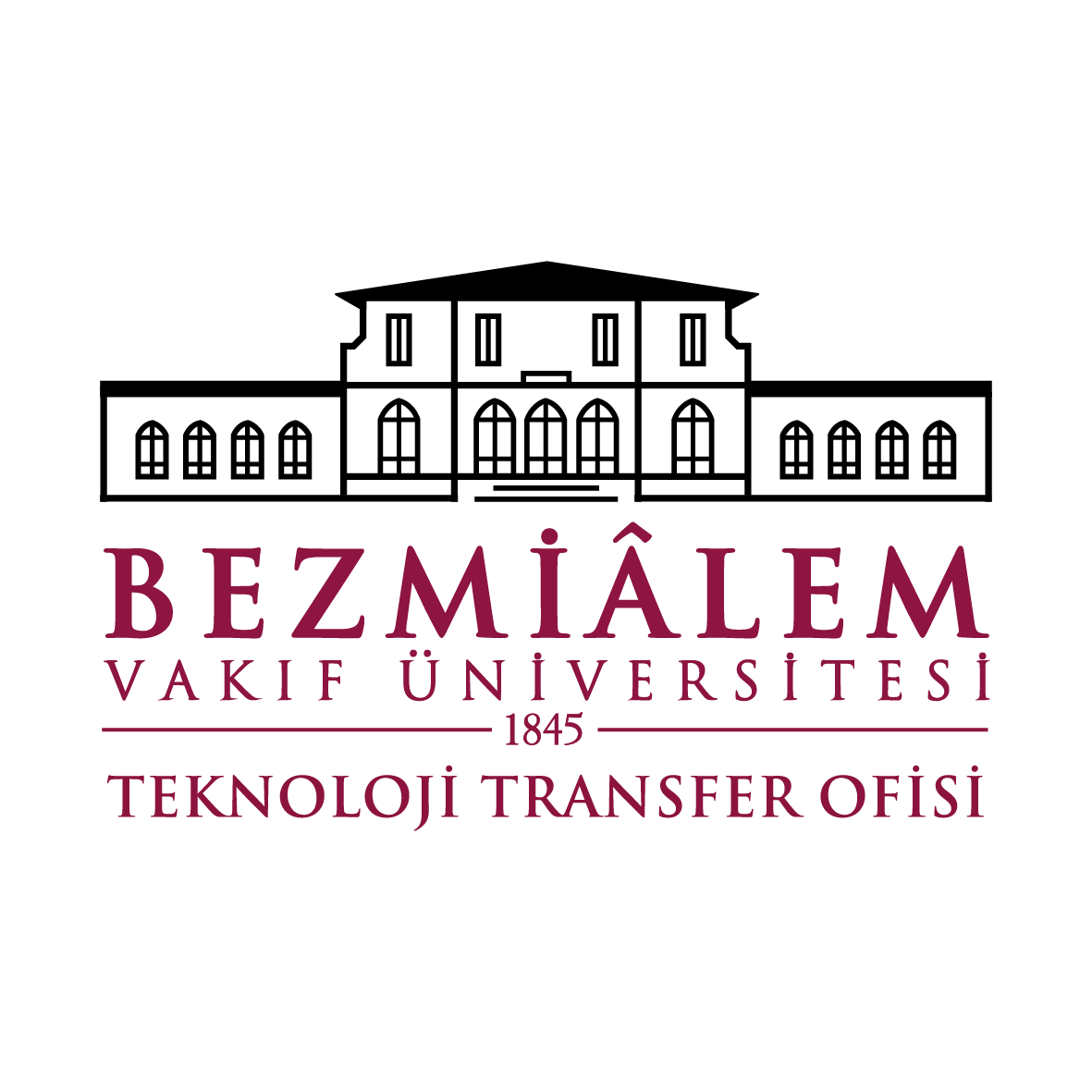 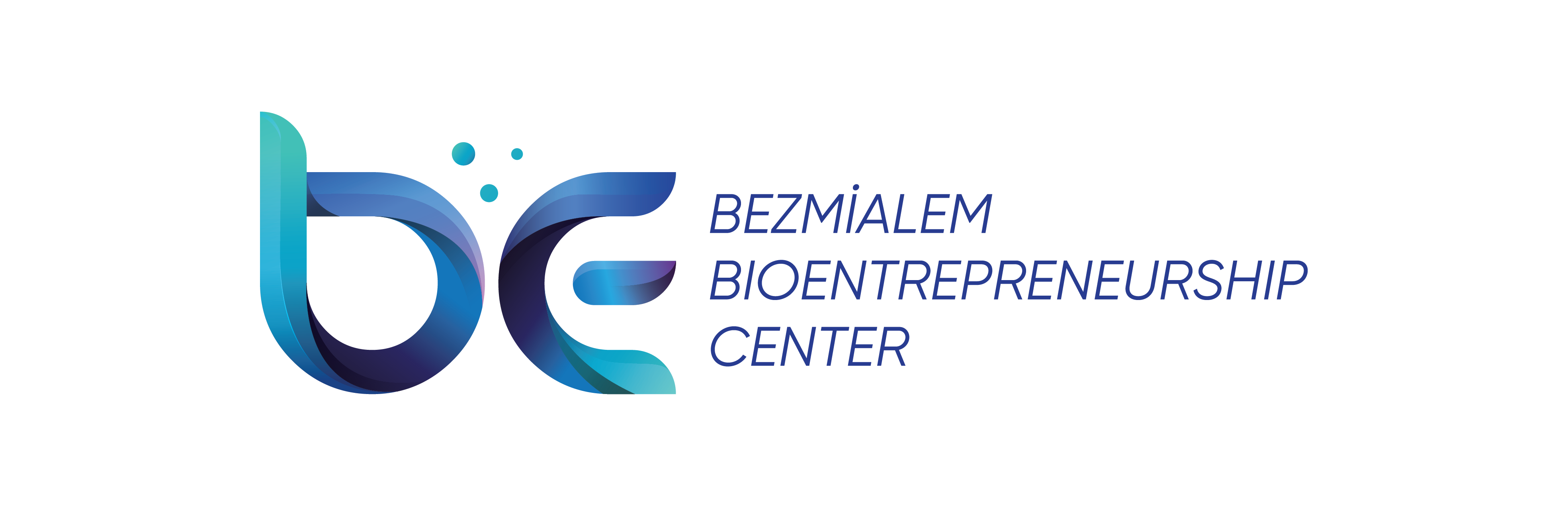 You can finish your pitchdesk by duplicating the pages.
Sayfaları çoğaltarak ve pitchdeskinizi biterebilirsiniz.